9 декабря
"День Героя Отечества"
Разработал
Воспитатель
Нагорнова Т.В.
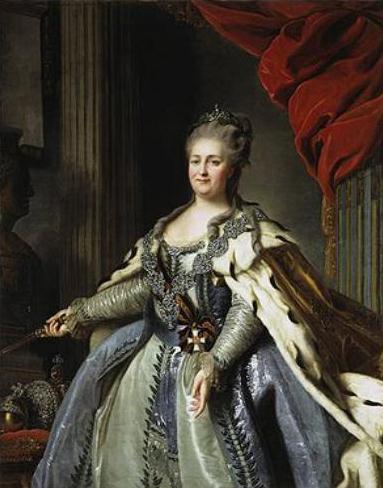 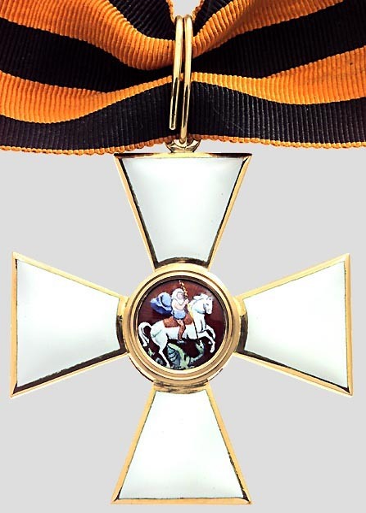 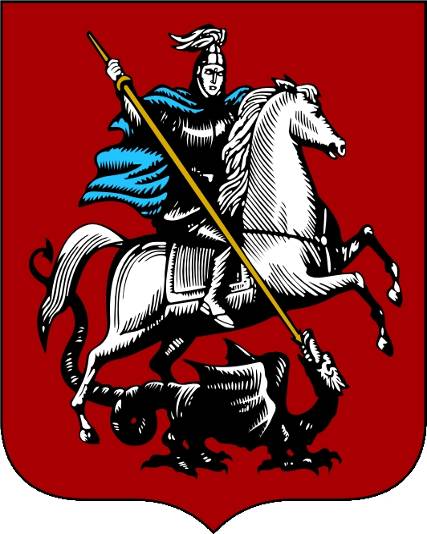 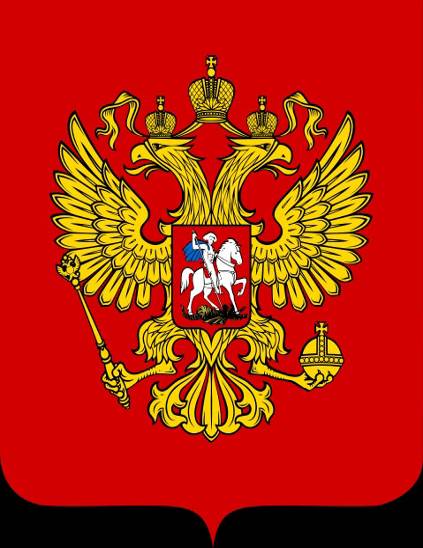 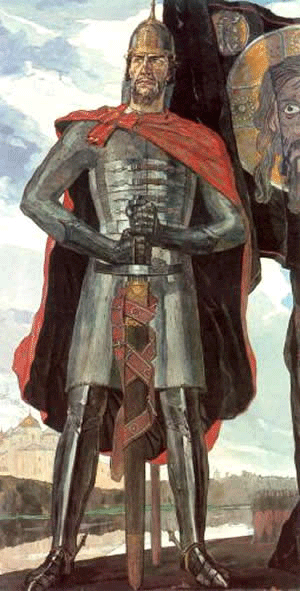 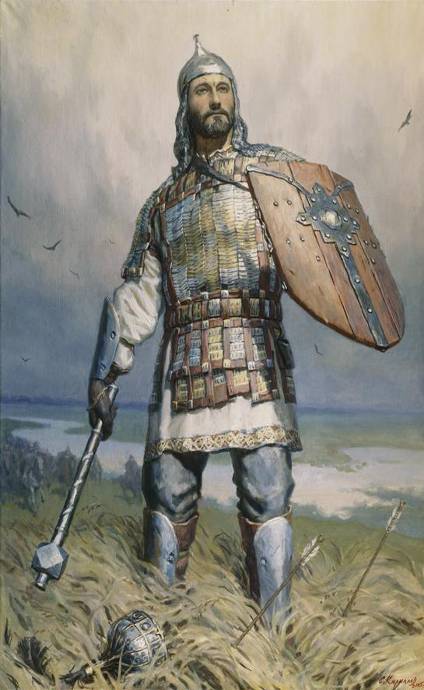 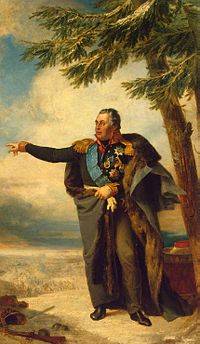 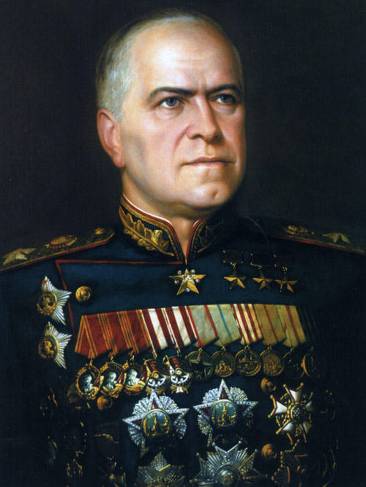 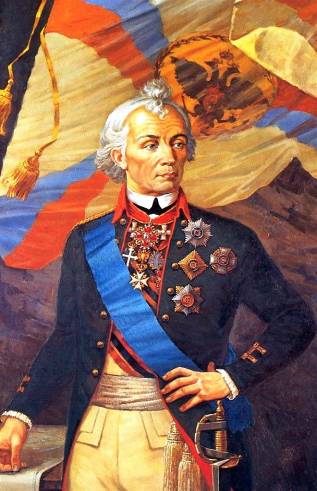 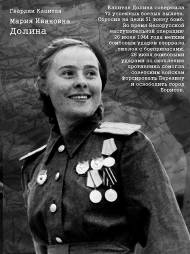 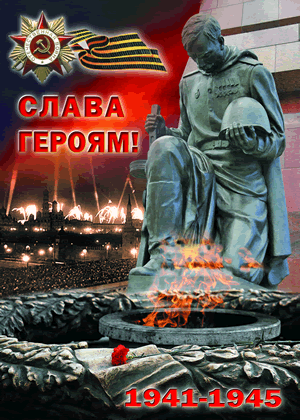 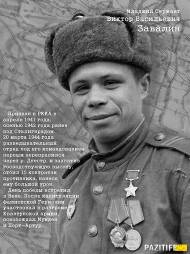 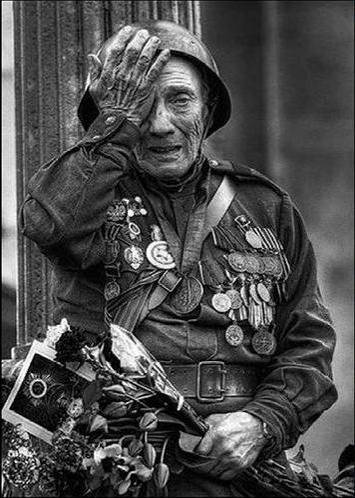 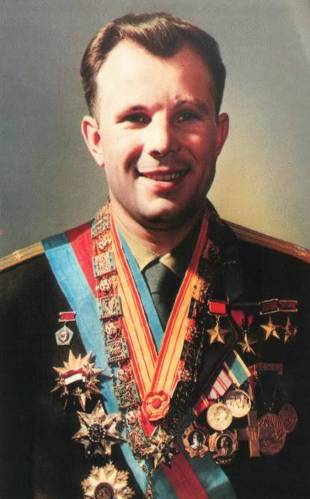 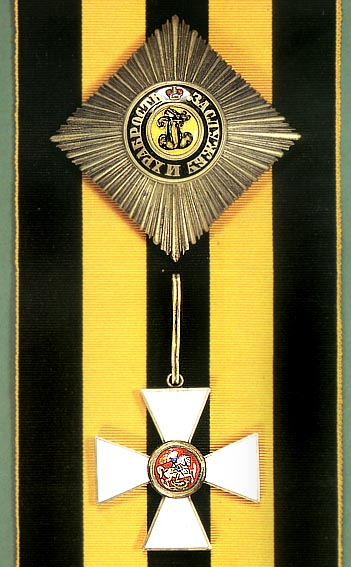 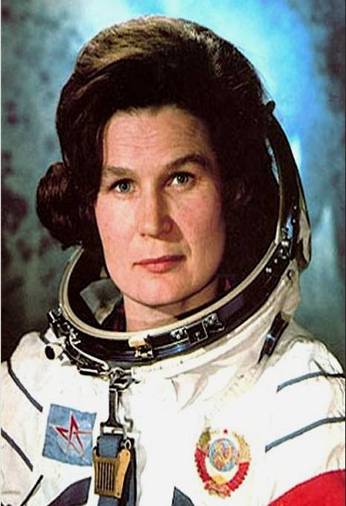 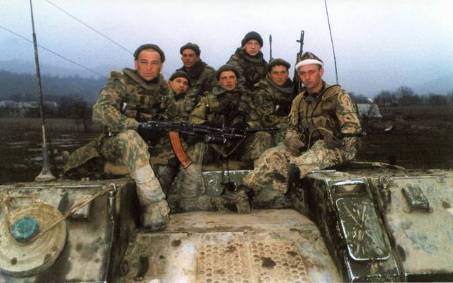 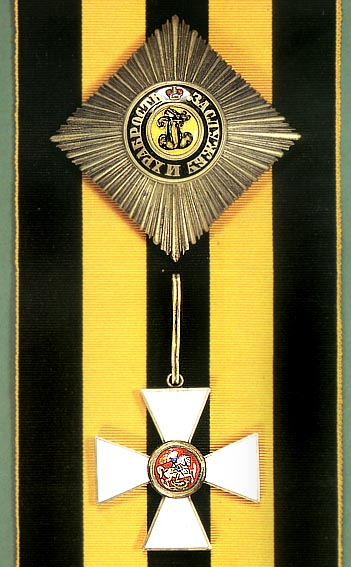 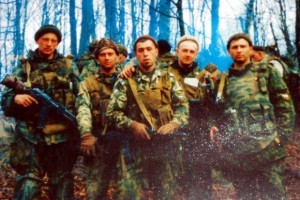 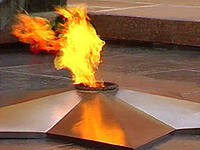 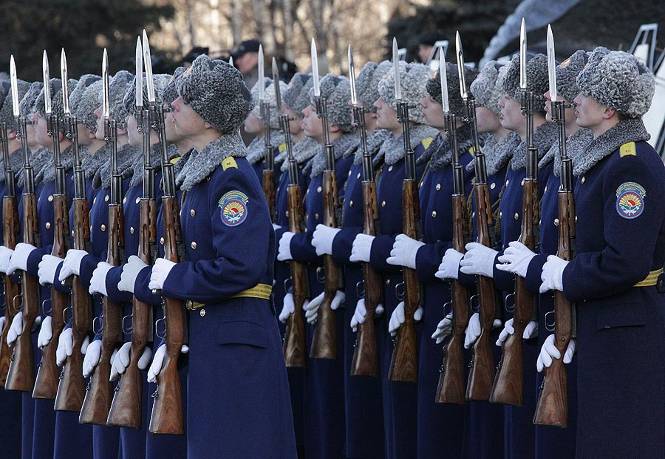 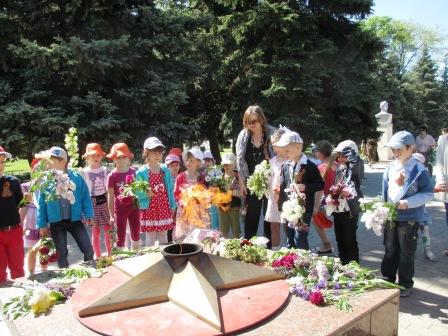 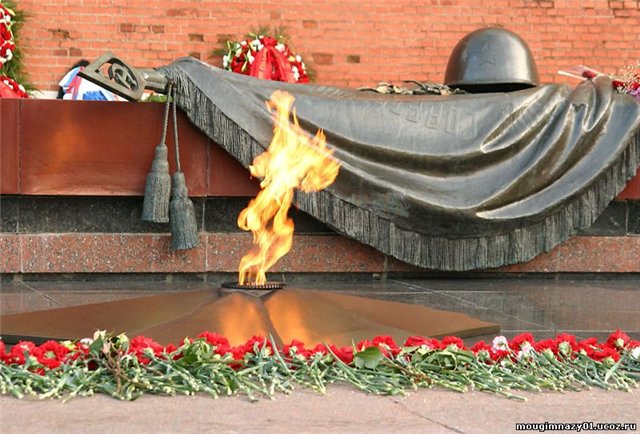 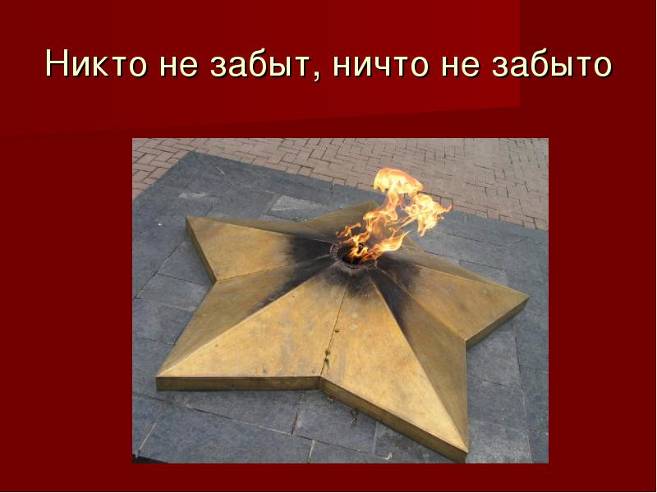